Всероссийская научно-методическая конференция 
"Педагогическая технология и мастерство учителя"
Бардовская (авторская)                                      песня
Упорова Ирина Александровна – 
учитель музыки
МАОУ «СОШ № 79»  г. Пермь
Электронное периодическое издание НАУКОГРАД
Авторская

                                                           Туристcкая

                                                        Студенческая
Бардовская   песня
Кто такие барды?
Бард (от англ. и ирланд. bard – певец) – народный певец у древних племён.
Авторская песня – самобытное, неординарное музыкальное явление, которое не укладывается ни в одно определение.
Что такое авторская песня?
«Поэзия под гитару» (Б.Окуджава)
«…это поэты, которые исполняют стихи под музыку…» (В.Высоцкий)
Истоками авторской песни являются:
городской романс;
кант (бытовая многоголосная песня);
крестьянские песни;
творчество декабристов;
песни беспризорников;
студенческий фольклор
Жанровое многообразие авторской песни
Тема природы
Тема дружбы
Тема любви
Тема войны (Афган, ВОВ)
Творчество трёх бардов - классический образец авторской песни
А. Галич – очень  талантлив: певец, актёр, прозаик, драматург, киносценарист. Стал неугоден власти из – за своих остросатирических песен, был вынужден иммигрировать в Париж
Б. Окуджава – продолжил традиции XIX века, когда честь и достоинство были превыше всего. Главные темы его творчества – Любовь,  Вера, Надежда.
В. Высоцкий и после смерти продолжает своим творчеством оказывать влияние на развитие авторской песни.
…Я, конечно, вернусь – 

           весь в друзьях и

                   в делах, -

    Я, конечно, спою,

    Я, конечно, спою,

           не пройдёт и 

                   полгода…»

Владимир Высоцкий
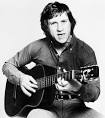 Бардовская (авторская)                                           песня